Nebraska Council on Teacher Education
NCTE
Getting
Information
,.(:
El 	0
El    0	IT)
G    El
, Mil
""W*"W=ed'K  ....   ..
@
,,.._..
,\T:fft..<b-
The Nebmska Councllon Teacher Education (NCTE)
l      C !le!YeM 11nlldW!eiyboey IO lhe	SWC OI
""""'""
NC'TEPMUWUS
WMll J.6.llW'iwtiortS
.of	t
Eduf:ariort
-·--...---··..·­
"Cw..._-._...... _d".....................-
1"'- "'flcf\IW'9"   ..Jel\ll
Fo11tr1!1Ktn""'Y
..   -=.=:=
-
fh_ _ .,,,. .-wlra Nc111t...0¥•
=:..-:::.:.-..:.::-..:::::-
4lld il1•1lo:""I
The Nebraska Council on
Teacher Education
(NCTE)
NCTE serves as an advisory body to the Nebraska State Board of Education.
Who serves on the NCTE?


our membershipincludeleathers.,OOminis.trators, h.gher education and governance ptOtessionats who work in pattnership to assure highstandards
for educator preparation programs.
The History of NCTE....
NCTEwas estt1blstied 1n 1947 toimpfO\•e and
:;tt111d:,irdlre the 1>1e1wa1lon ol lelte:he1sIn
Nebraska.
Nebraska Councilon Teacher Education (NCTE)......
Neb1aska educsoon associatlC)M and kx:al l'C:rJ1esc11tMivet1wor\ as P31t1lel'S tu assure hKJfl standan:ls tor Ncbtast;;i C<hx:atot preparation and
certification, with lhe utt ma1e goal to iircwide PK-12
s1uden1S the bes.IedllcationalopportUl'llties
00$$1ble.
Nebraska Council on Teacher Education (NCTE)......
Nebraska education associations and local representatives work as partners to assure high standards for Nebraska educator preparation and certification, with the ultimate goal to provide PK-12 students the best educational opportunities possible.
The History of NCTE....
NCTE was established in 1947 to improve and standardize the preparation of teachers in Nebraska.
Nebraska Council of
School Administrators
Who serves on the NCTE?
VJ  ::n
en	c:
v
8-
PGUI
TUDY::IASSIC:.NMENT_g  0
EINTELLIG
_EFOCUS  EXPERIE
ENCE
L
NCE
§
LSUChGlllenge	LEARNctuition
IDENT	SKI
LOANS
ITY HOf>BY
AWARDSB.comm ltment::ldedication
SUCCESS
TION
NCE
E
DUCA
INDE
PENDE
AL
i;DREAMS:r:
t	SO
CI
vyirn1evervw
hc
:iRdwoRk
OPPORTUN
ITIES
FREEDOM
Relc:itlonshlpi5
i2::il
UATION
upation LL.GRAD
cc
<(o
bORatoR	-8 extRaGURRi
Amv1t1onEMPLOYMENT:g
La
culaR >-O
COMPETITION 1
§trncheR
RESEARCH-g
tNNOCLNCE
Our membership include teachers, administr ators, higher education and governance professionals who wor k in partnership to assure high standards for educator preparation programs.
NCTE Partners with 15 Institutions
of Higher Education
Six (6) Public Institutions
Nine (9) Private Institutions
D O A  N E
NebrasKa
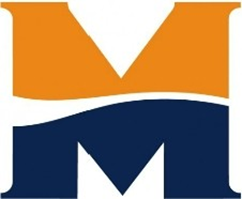 U n I v e r s i t y
Lincoln
Hastings
College
I.
CONCORDIA University
.
NEBRASKA WESLEYAN UNIVERSITY
0.'I
B  t   U  f   J  A   Y  $
....._,..
UNION
C   O   L   L   E   G   E
F.xpt:rumct: tht: Spmt
AsAINTMARY
NCTE's Purpose....
As an advisory body to the State Board of Education, NCTE will develop and recommend adoption of the following:

Standards relating to state approval of higher education institutions that provide educator preparation.
Standards relating to admission to and retention in approved professional education programs leading to
teacher and administrator (or special services) certification.
Standards relating to issuance of teacher,
administrative, and special services certificates.
Standards relating to certificate endorsements.
NCTE's Goals.....
Meet three times/year to discuss issues affecting professional preparation and seek solutions to problems impacting the quality of preparation of certified professionals in school settings

With the ultimate goal to:

Provide all Nebraska students with the best educational opportunities possible.
Review of Nebraska Rules
20, 21, and 24
Rule 21

Certification processes
Rule 20

Reviewing and making recommendations regarding program approval standards for educator preparation programs
Rule 24
Providing input into the revision of endorsement standards for the preparation of teachers and administrators
Dr. Matt Blomstedt
Commissioner
Nebraska Department of Education
Nebraska State Board of Education
Mission Statement
To raise the level of academic achievement through planning, policy formulation, and evaluation, including fiscal accountability, that improves the quality of education accessible to all students.
Nebraska State School Board Members 

      John Witzel – President
      Maureen Nickels – Vice President_________________________________
      Patsy Koch Johns – District 1
      Lisa Fricke – District 2
      Rachel Wise – District 3
      John Witzel – District 4
      Patricia Timm – District 5
      Maureen Nickels – District 6
      Robin Stevens – District 7
      Deborah  Neary – District 8
Ad Hoc Committee makes recommendations
Attorney General Review of
new Rule 24
State Board approval of new Rule 24
Governor's Office Review of new Rule 24
NCTE Executive Comm Review  -- determines NCTEAgenda
Rule 24 Public Hearing
Governor
signs
new Rule 24
NCTE Full Council Review  -­
then NCTE Final Approval
Rule 24 Hearing Draft developed and reviewed by NOE Legal
NCTE Endorsement Appr oval Process
Getting
Information
NOE Website
https://www.edycatjon .ne.goy/
NCTE Website
https://www.edycatjon .ne.goy/ EdycatorPrep/TopPages/NCTE­
lndex.html
"Children are the world's most valuable resource and its best hope for the future". --John Fitzgerald Kennedy
Thank You for Serving Nebraska's Teachers and Students!